South Sudan: Building Non-Oil Revenue Mobilization
National Economic Conference
Rajul Awasthi
Lead Governance Specialist
September 2023
OUTLINE OF THIS PRESENTATION
South Sudan Revenue Position
South Sudan has one of the lowest non-oil revenues
Oil revenues highly volatile 
South Sudan’s tax revenues totally skewed toward PIT
Non-oil revenues necessary for sustainable growth 

Case Example: Nigeria
Reform areas identified by World Bank
Estimated potential revenue gains from reforms
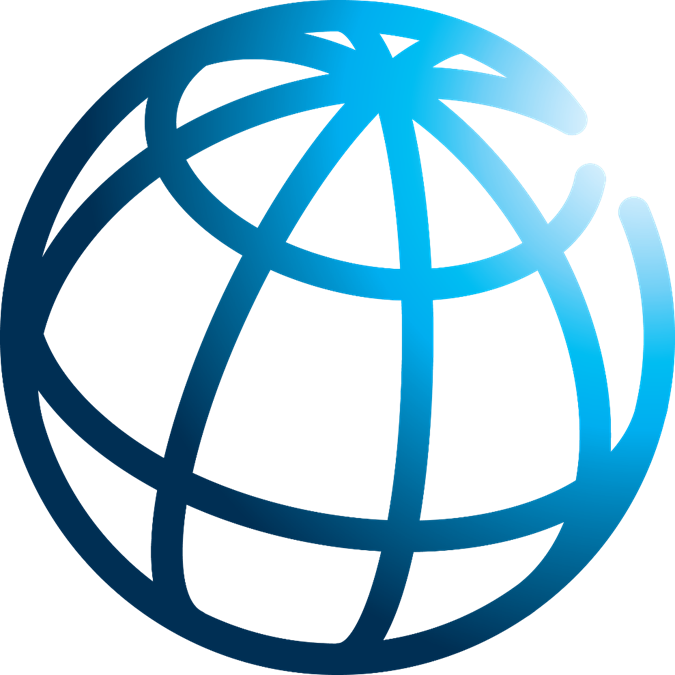 2
CONFIDENTIAL: NOT TO CIRCULATE
SOUTH SUDAN HAS ONE OF THE LOWEST NON-OIL REVENUES IN THE WORLD
OIL REVENUES ARE HIGHLY VOLATILE AND DO NOT PROVIDE FISCAL STABILITY
Source: IMF Article IV Reports, WB calculations
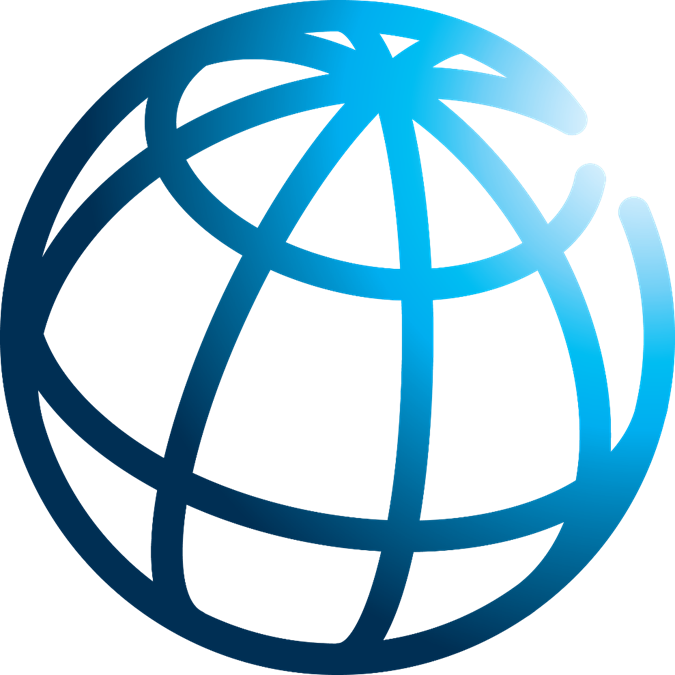 3
CONFIDENTIAL: NOT TO CIRCULATE
South Sudan’s domestic revenue profile is majorly skewed towards the PIT; other taxes are under-utilized
Tax revenue as percent of total 

PIT          93.7 	
BPT          3.0
Sales        2.1
Excise       1.2
Source: NRA Data; World Bank calculations
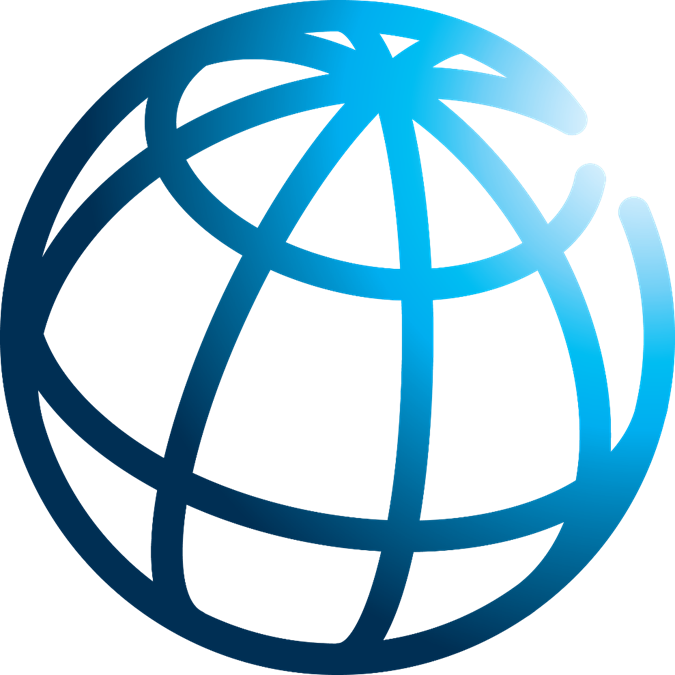 CONFIDENTIAL: NOT TO CIRCULATE
The average tax collections by tax instrument for AFR 31 Countries shows the tremendous potential SS has to increase tax-GDP
Tax collections as percent of GDP by tax type
Source: OECD Revenue Statistics Africa 2022
Improvements in Customs administration are also critical to increase revenues
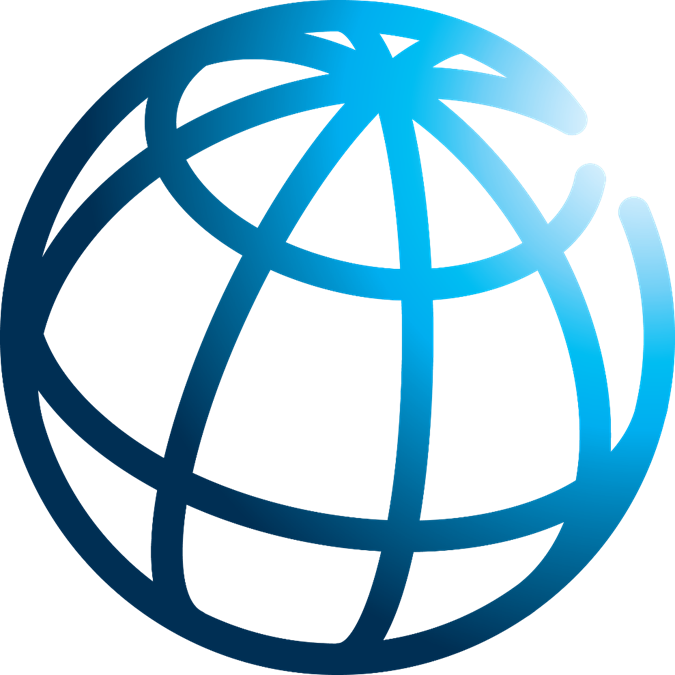 Source: NRA Data; World Bank calculations
CONFIDENTIAL: NOT TO CIRCULATE
Research shows that sustainable economic growth needs a certain minimum level of non-oil tax revenues
IMF Working Paper

Tax Capacity and Growth: Is there a tipping point?

Vitor Gaspar, Laura Jaramillo, Phillippe Wingender

Key finding: The authors find that the answer to the question is Yes. The estimated tipping point is 12.75 percent of GDP, i.e., when non-oil tax to GDP reaches that level, a sustainable growth path is possible.
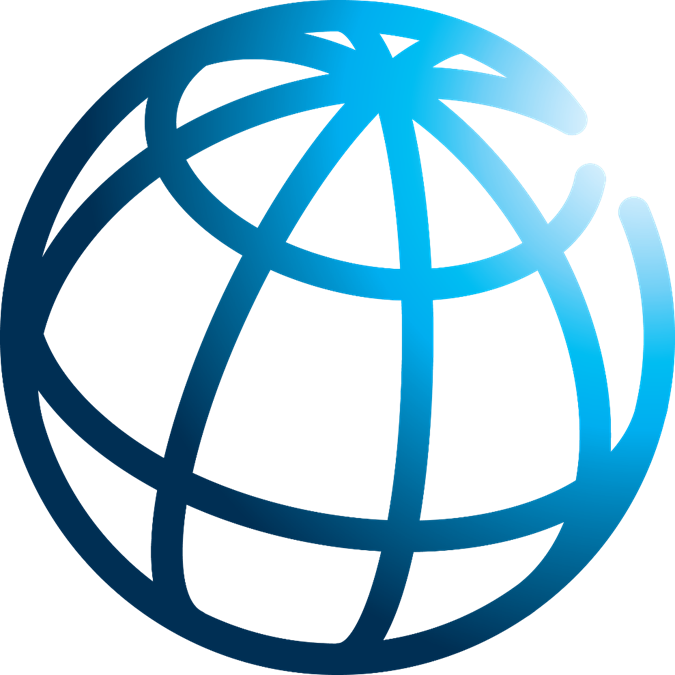 7
CONFIDENTIAL: NOT TO CIRCULATE
According to the IMF…
South Sudan is starting to reap the rewards of reform. For example:
Basic revenue administration institutions and infrastructure have been set up.
Tax and customs laws and regulations have been enacted.
Administrative procedures have been put in place for taxpayer registration.
Collection enforcement and taxpayer audits have begun.
A viable large taxpayer unit has been set up.
Operations at the largest border post have been improved.
Basic information technology systems have been implemented including a higher per capita availability of computers for the revenue administration.
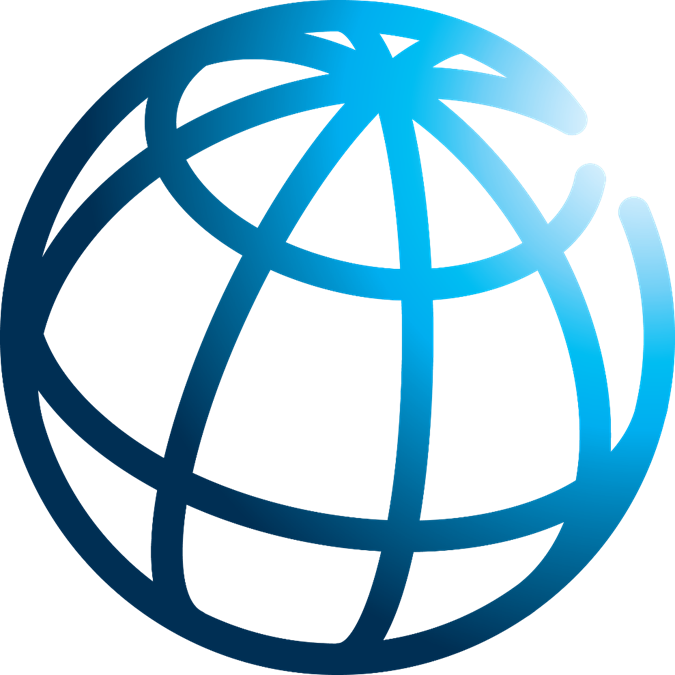 Source: International Monetary Fund
8
CONFIDENTIAL: NOT TO CIRCULATE
Case example: Nigeria

Strategy to build revenue mobilization
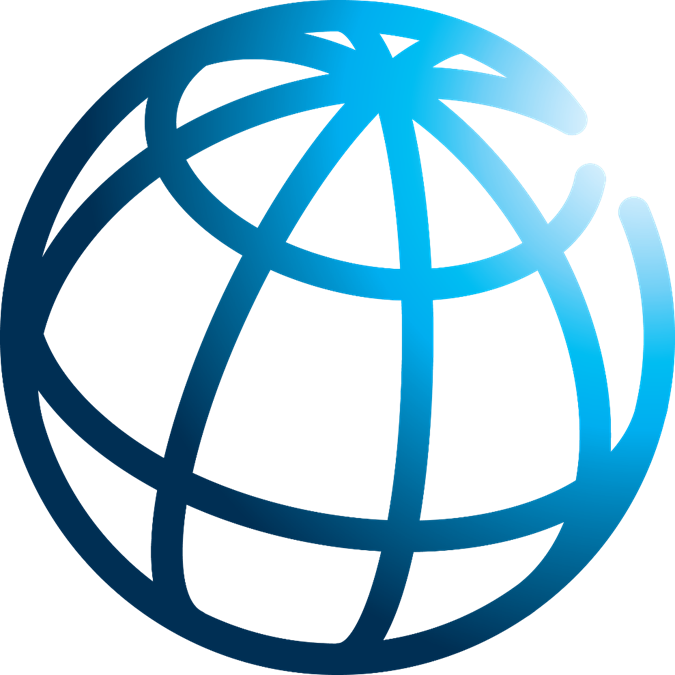 9
CONFIDENTIAL: NOT TO CIRCULATE
Nigeria: Key Areas of Reform Identified to Improve Revenue Mobilization
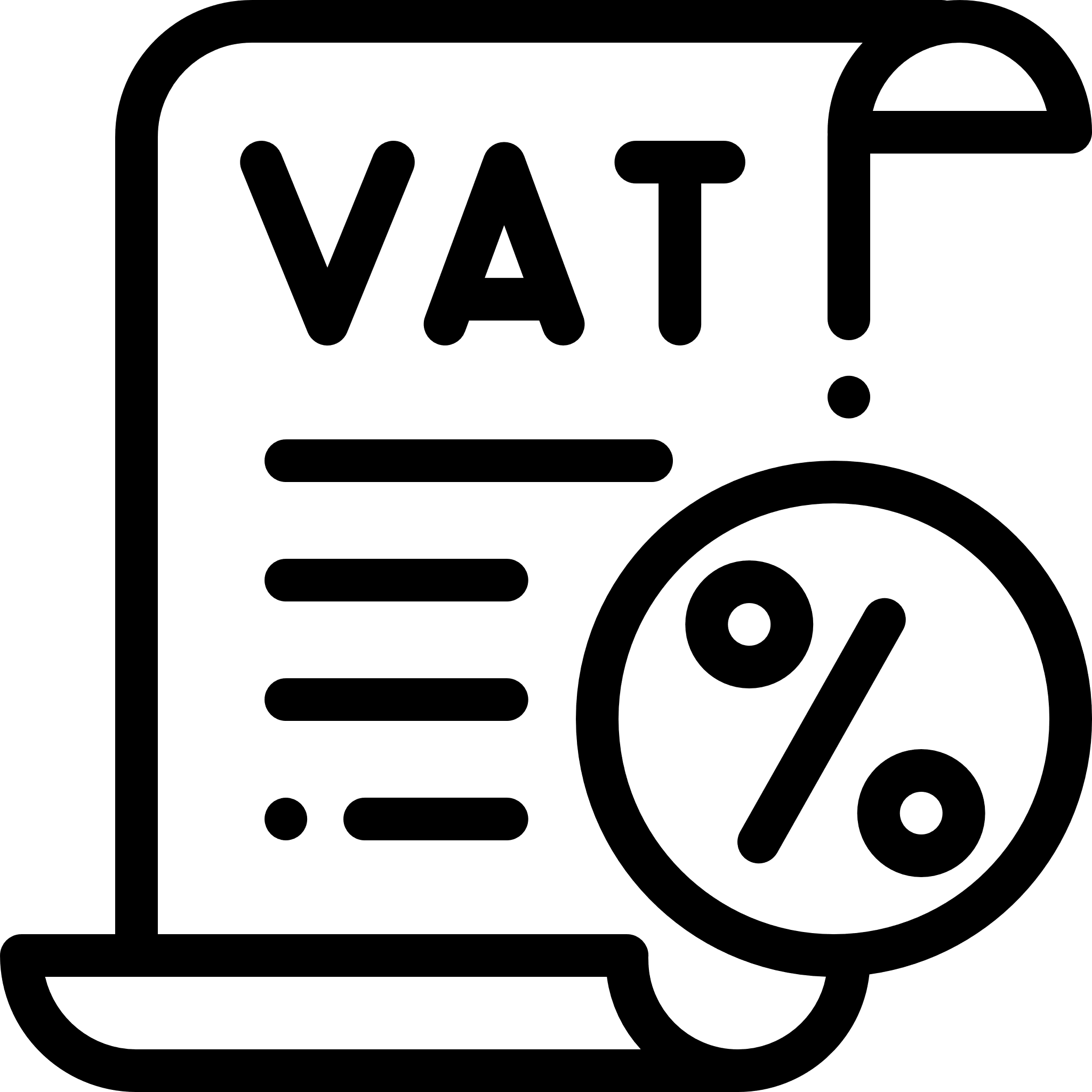 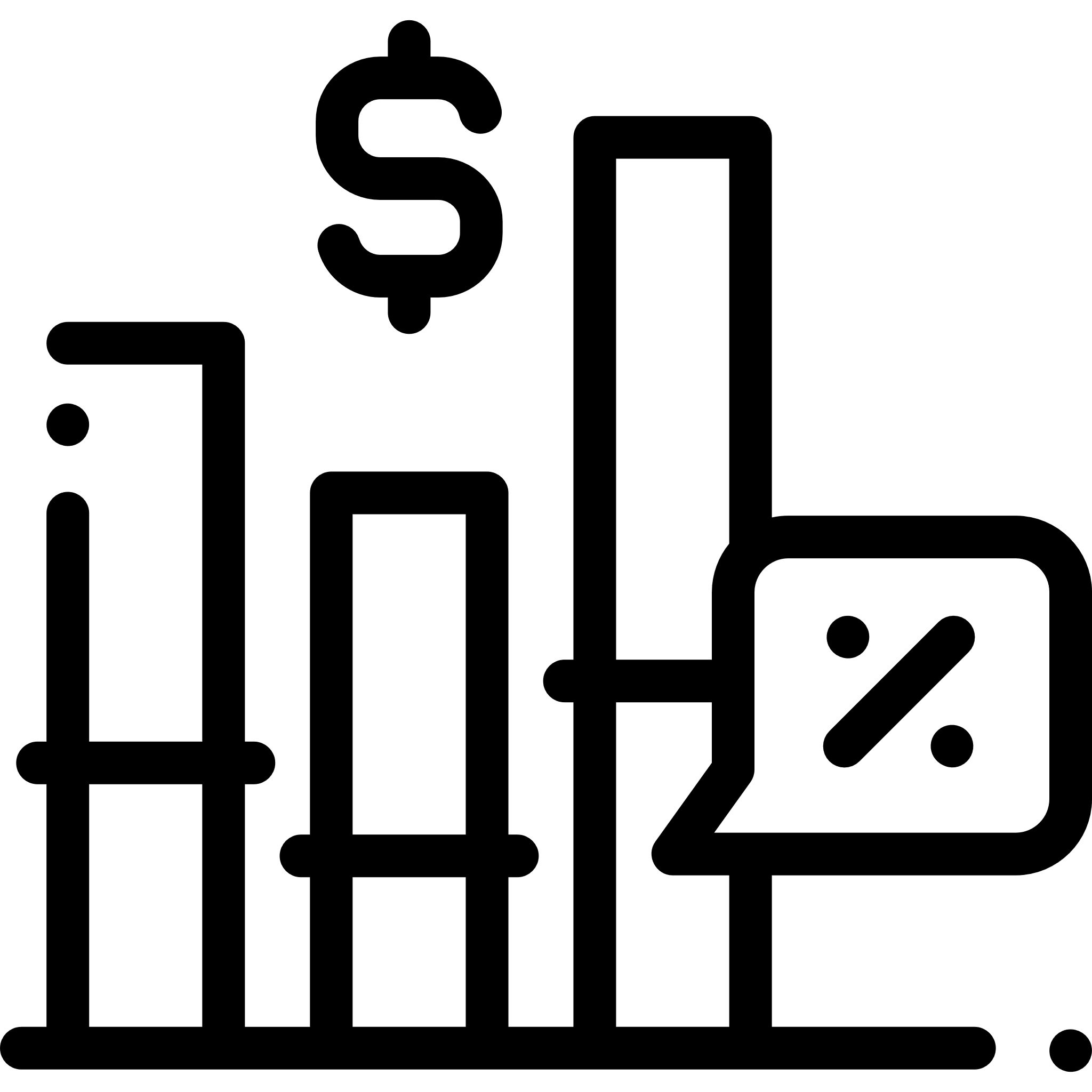 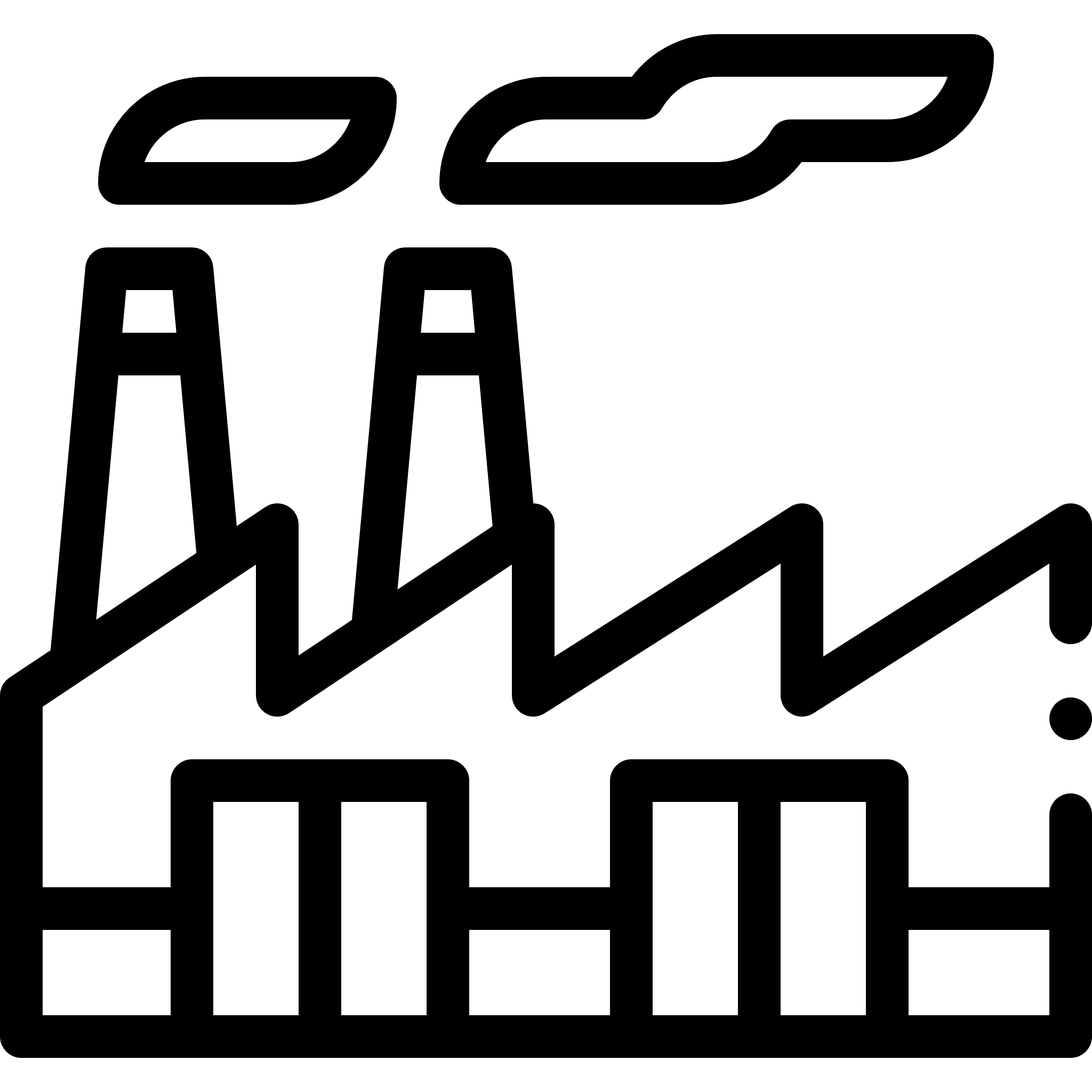 Reforms have potential to raise 4-6 trillion Naira ~7% of GDP
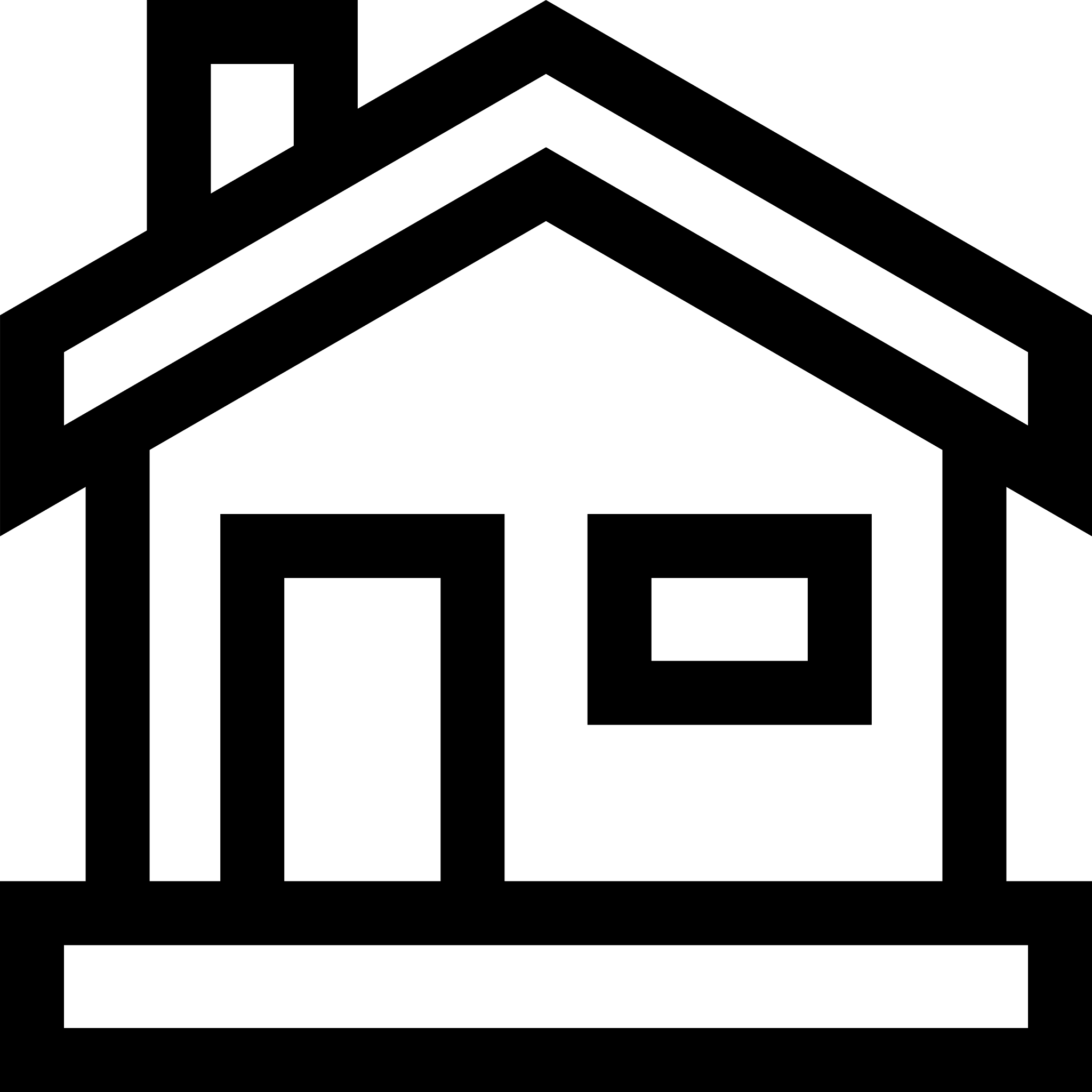 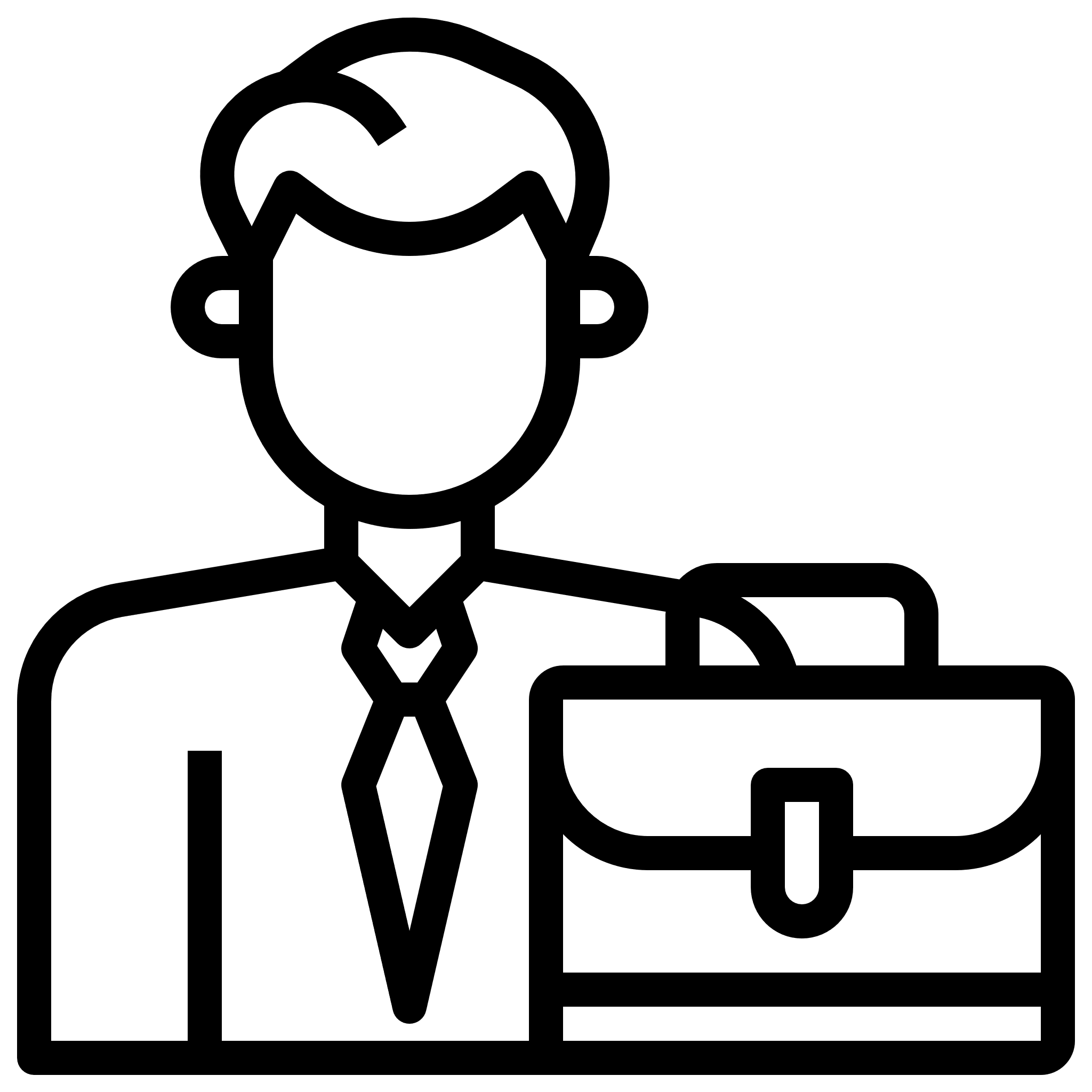 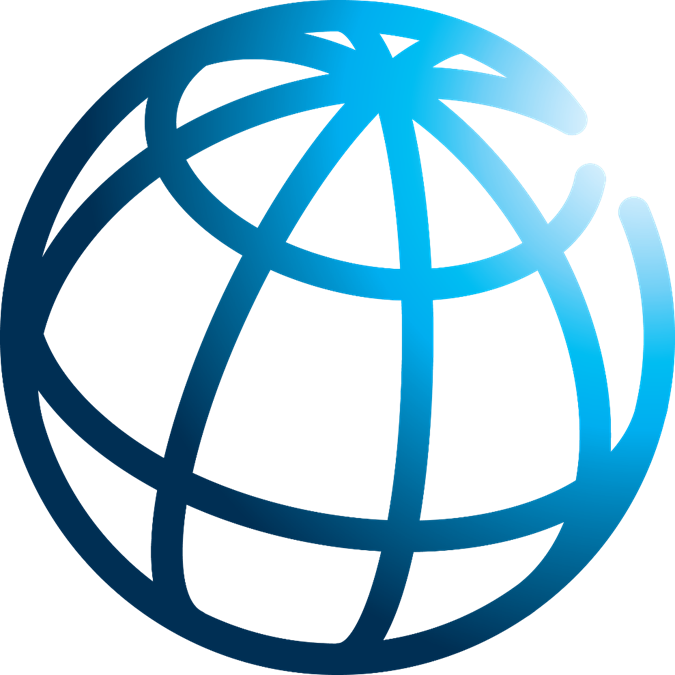 CONFIDENTIAL: NOT TO CIRCULATE
WB estimate: Nigeria’s Non-oil Revenue Potential Twice Current Collection, 2019
Best Case Scenario
Potential Revenue Collection for 2019 (Billion NGN)
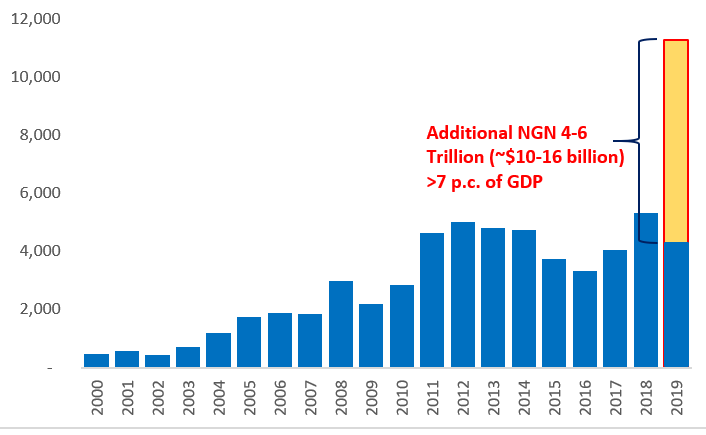 Note: The columns in blue capture actual oil and non-oil revenue collected. The column in orange captures additional revenue that we project could have been collected. 

Source: https://www.firs.gov.ng/TaxStatisticsReports
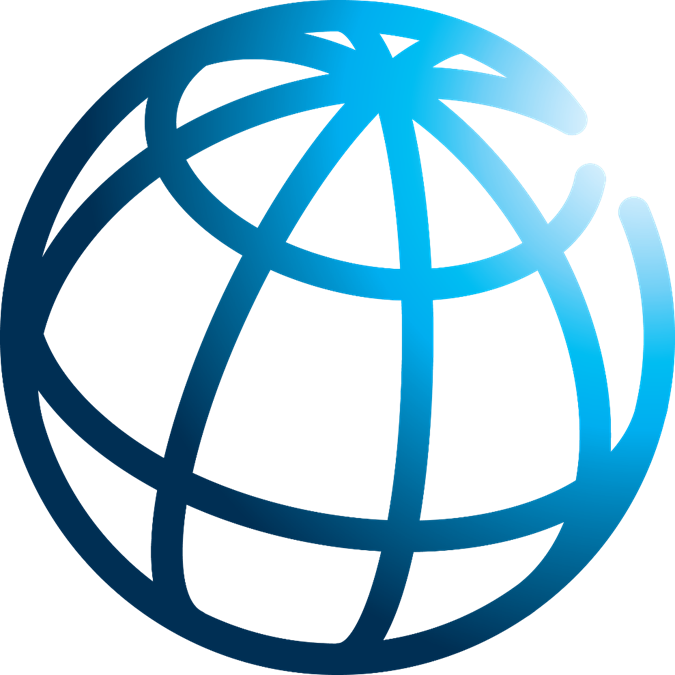 CONFIDENTIAL: NOT TO CIRCULATE
THANK YOU